Выполнила: воспитатель МБДОУ № 4 «Уголек» Бердникова Е.Г.
Нетрадиционные методы закаливания
Закаливание – 
повышение устойчивости организма к неблагоприятному действию ряда физических факторов окружающей среды путем систематического дозированного воздействия факторами ( пониженной или повышенной температуры, воды).
Ребенок нуждается в естественном гармоничном образе жизни
осуществлять закаливание следует только при полном физическом здоровье детей;
интенсивность закаливающих процедур целесообразно увеличивать постепенно, соответственно возрастающим в процессе закаливающей тренировки компенсаторным возможностям растущего организма;
требуется систематичность и последовательность при проведении закаливания.
Методика контрастного воздушного закаливания
Методика предусматривает выполнение основных методических принципов проведения физкультурных занятий с детьми дошкольного возраста.
Гимнастика после сна
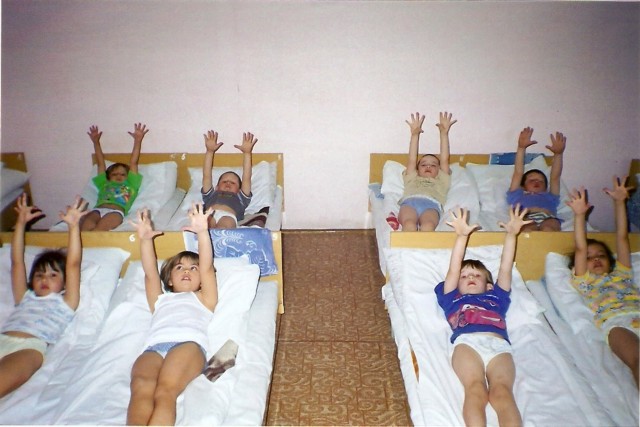 Дорожка для укрепления свода мышц стоп
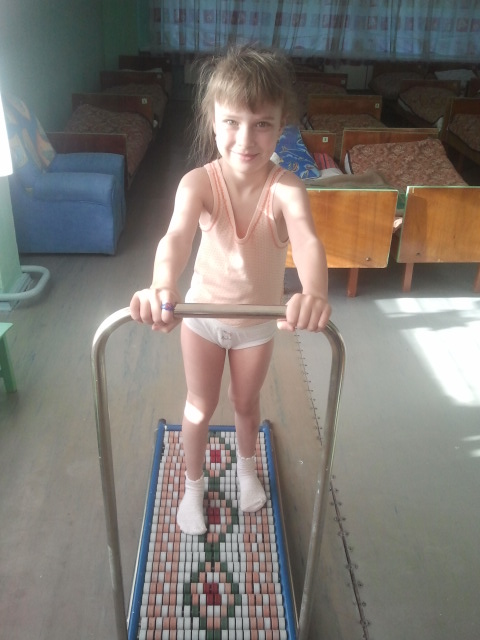 Обширное умывание
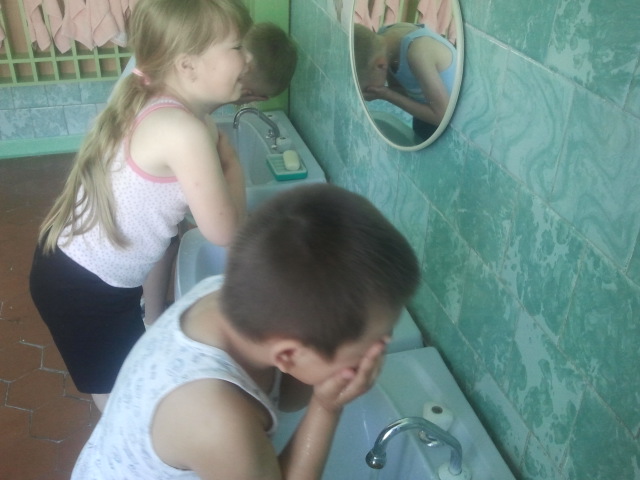 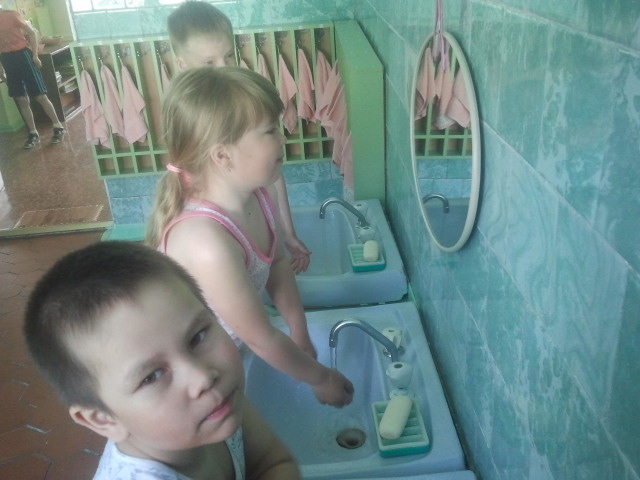 Полоскание горла
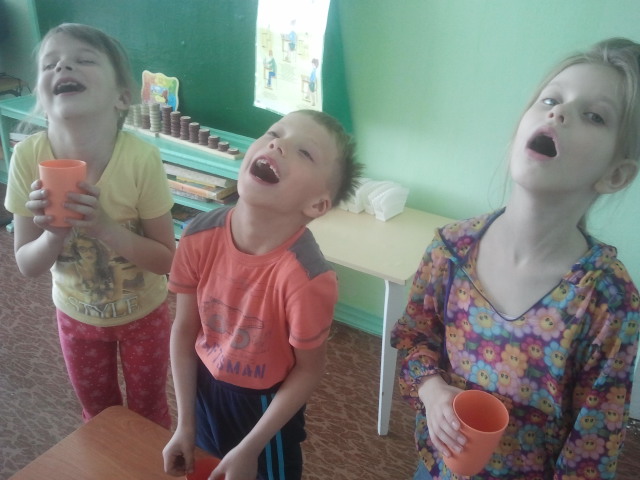 Прогулка является мощным средством закаливания организма
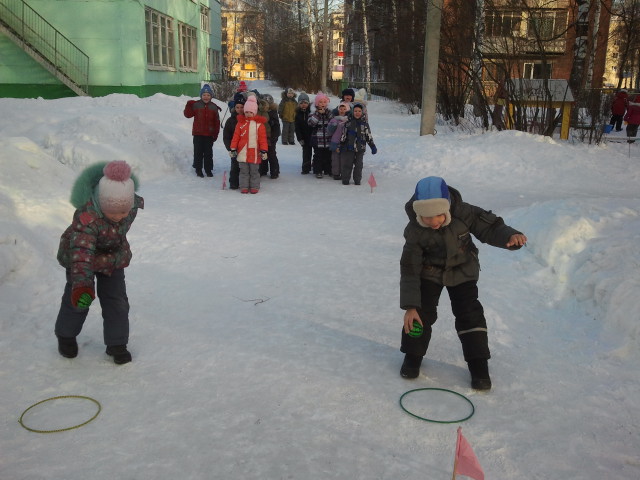 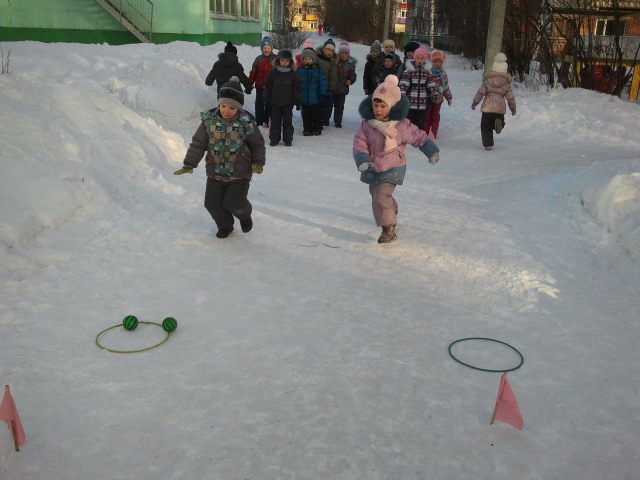 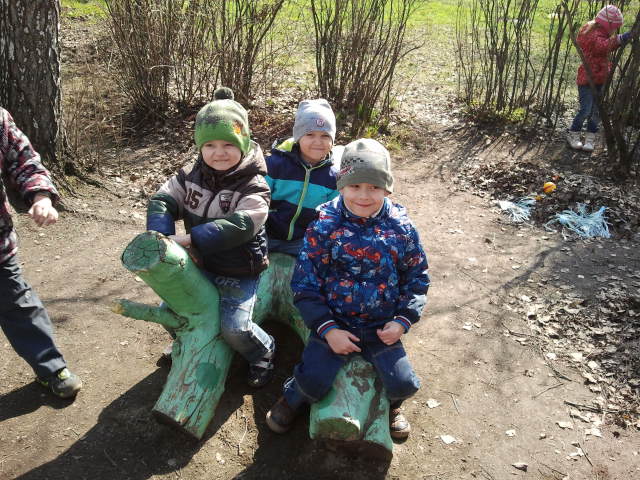 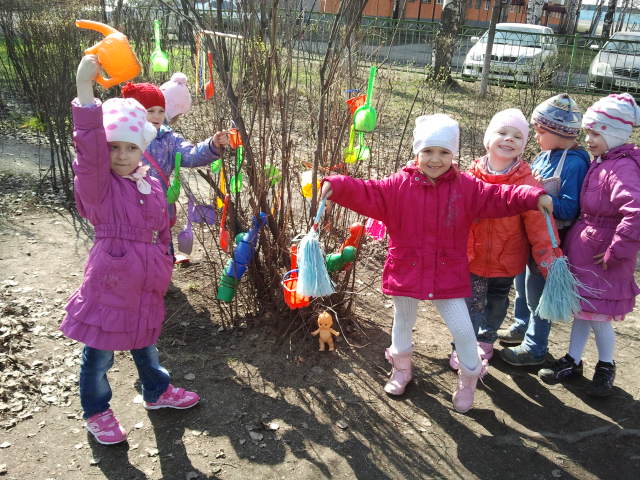 Ежедневно в спортивном зале проводим утреннюю гимнастику в облегченной одежде.
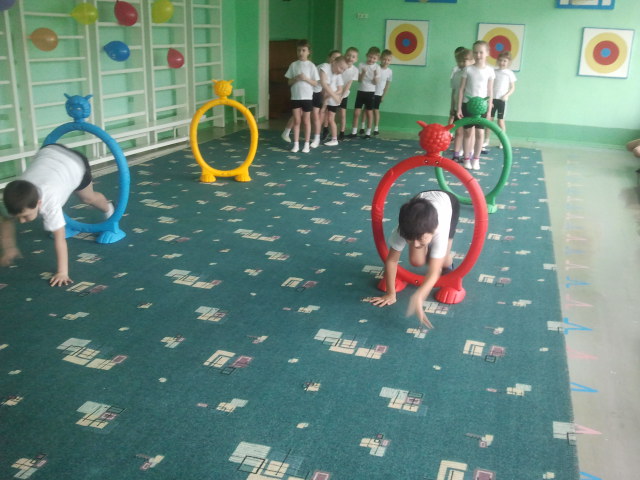 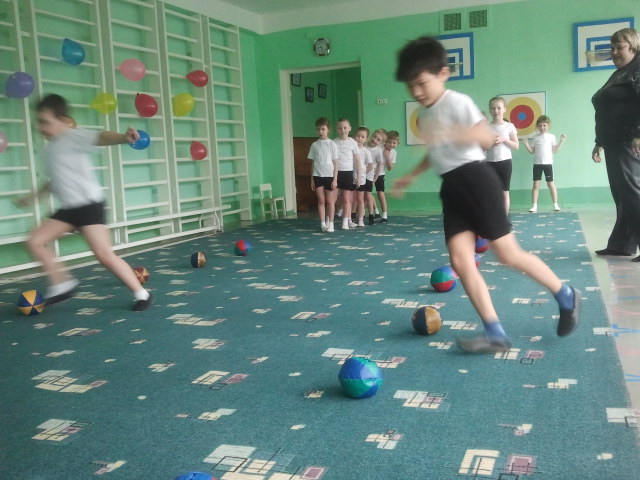 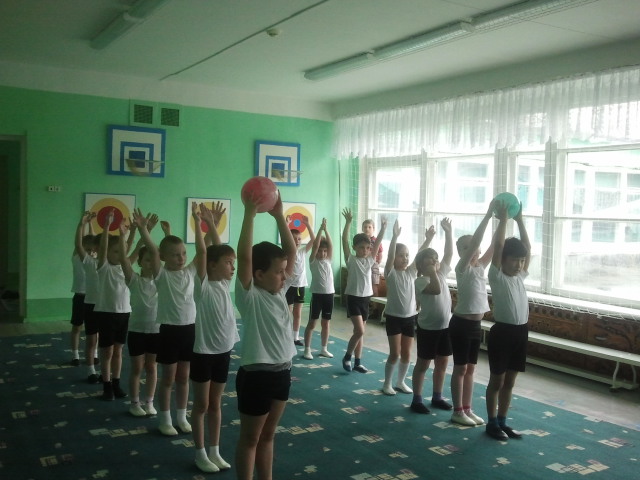 Дополняющее закаливание
Соблюдение температурного режима в течение дня;
Правильная организация прогулки и её длительность;
Соблюдение сезонной одежды во время прогулок с учетом индивидуального состояния здоровья детей;
Облегченная одежда для детей в группе;
Дыхательная гимнастика после сна.
Разнообразие и комплексность средств закаливания позволили в нашей группе:
повысить сопротивляемость организма детей к болезням, и как результат – снижение заболеваемости;
улучшить состояние здоровья воспитанников.
Индекс здоровья
СПАСИБО ЗА ВНИМАНИЕ